“Organización de los seres vivos”
Objetivo: Reconocer y explicar que los seres vivos están formados por una o más células y que estas se organizan en tejidos, órganos y sistemas.
5° BÁSICO
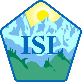 Ciencias Naturales
OBSERVA EL SIGUIENTE VIDEO:
https://www.youtube.com/watch?v=l8yc-6x4hFU&ab_channel=Biologicamente
Primer nivel:  Célula
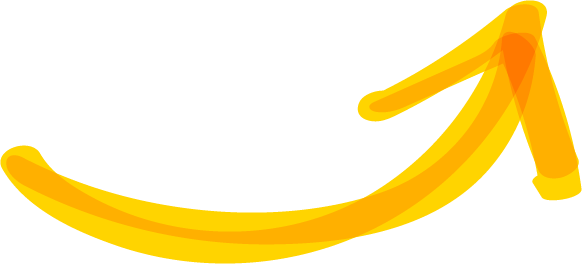 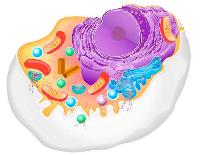 La célula es la unidad básica de todo ser vivo y es el primer nivel en el que se organizan. Una célula está formada por varios componentes que se encuentran coordinados entre sí. Ejemplos de células son las neuronas, los glóbulos blancos, las células musculares, entre muchas otras. En la imagen, la célula  ha sido ampliada para efectos explicativos, ya que en la realidad es mucho más pequeña que un órgano o un tejido.
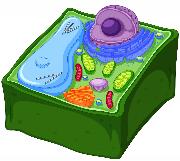 CÉLULA ANIMAL
CÉLULA VEGETAL
SISTEMA NEURONAL
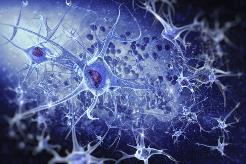 Segundo nivel: Tejido
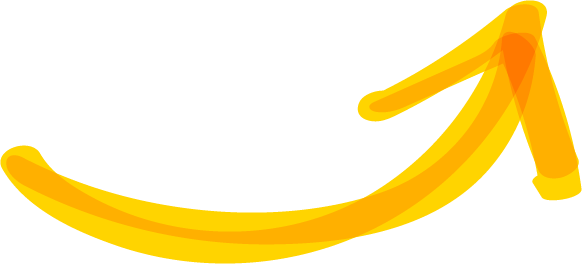 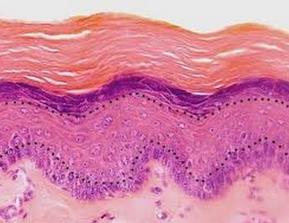 Un tejido es un grupo de células similares que cumplen una función específica. Por ejemplo, el tejido epitelial de las paredes del intestino se conforma por una gran cantidad de células que trabajan de manera coordinada.
TEJIDO EPITELIAL
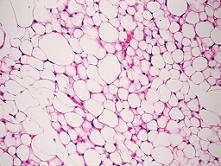 GRUPO CELULAR
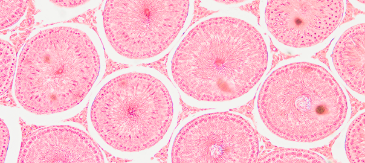 GRUPO CELULAR
Tercer nivel: Órgano
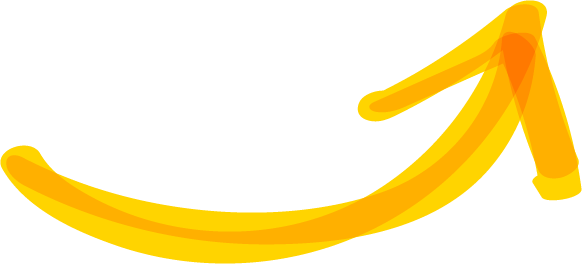 Un órgano es una estructura compuesta por un grupo de tejidos que cumplen un papel determinado. Por ejemplo, el intestino grueso es un órgano que forma parte del sistema digestivo.
HÍGADO
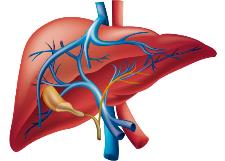 RIÑONES
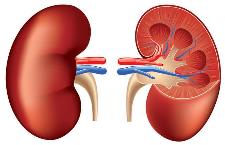 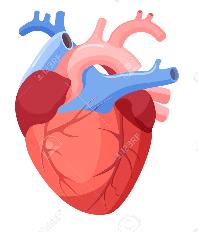 CORAZÓN
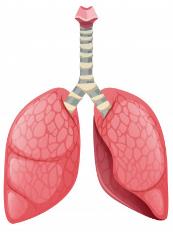 CEREBRO
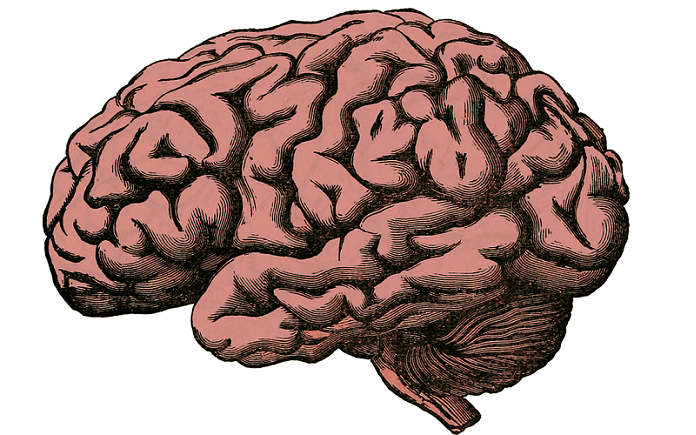 PULMONES
Cuarto nivel: Sistema
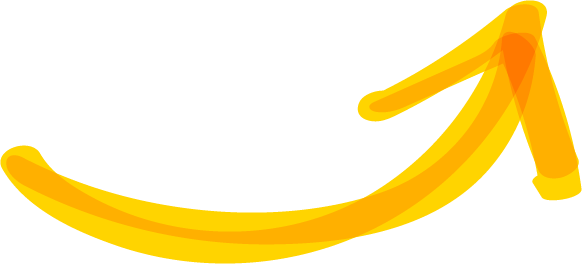 Un sistema es un grupo de órganos que en conjunto cumplen una función. Ejemplos de estos son el sistema digestivo, el respiratorio, el circulatorio, el nervioso, entre otros.
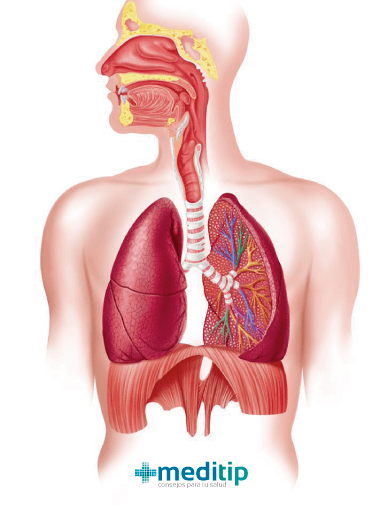 SISTEMA RESPIRATORIO
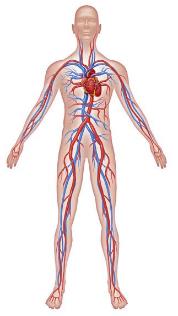 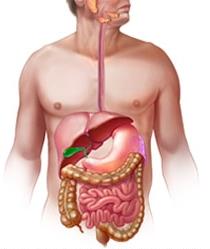 SISTEMA DIGESTIVO
SISTEMA CIRCULATORIO
Quinto nivel: Organismo
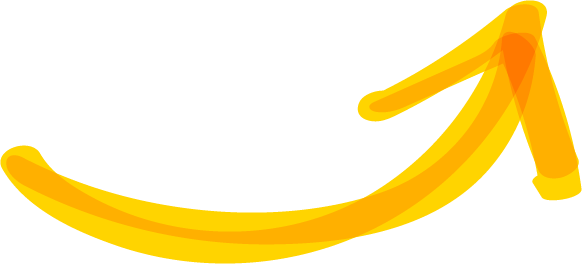 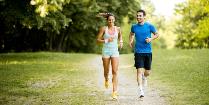 Un organismo es un ser vivo formado por varios sistemas de órganos. Cada uno cumple funciones esenciales para que este se mantenga con vida
Tu cuerpo completo compone un organismo, el que se constituye por varios sistemas, cada uno de los cuales está formado por una serie de órganos. Si miramos un órgano, veremos que este se conforma por tejidos y cada uno de ellos, por células. Por lo tanto, podemos afirmar que tu cuerpo se constituye por una enorme cantidad de células de diferentes tipos, las que se organizan para cumplir funciones que permiten, por ejemplo, que ahora estés leyendo este texto. Las formas en las que se organizan estas estructuras se denominan niveles de organización biológica
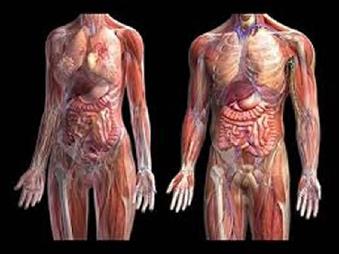 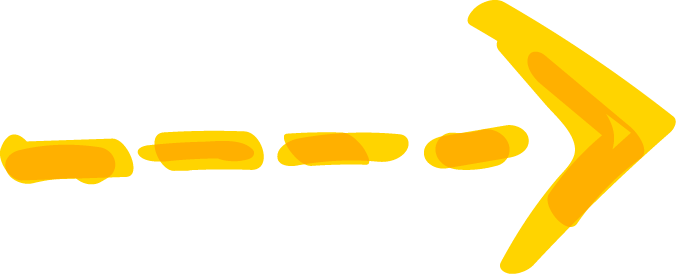 muchas
gracias
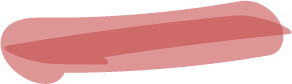